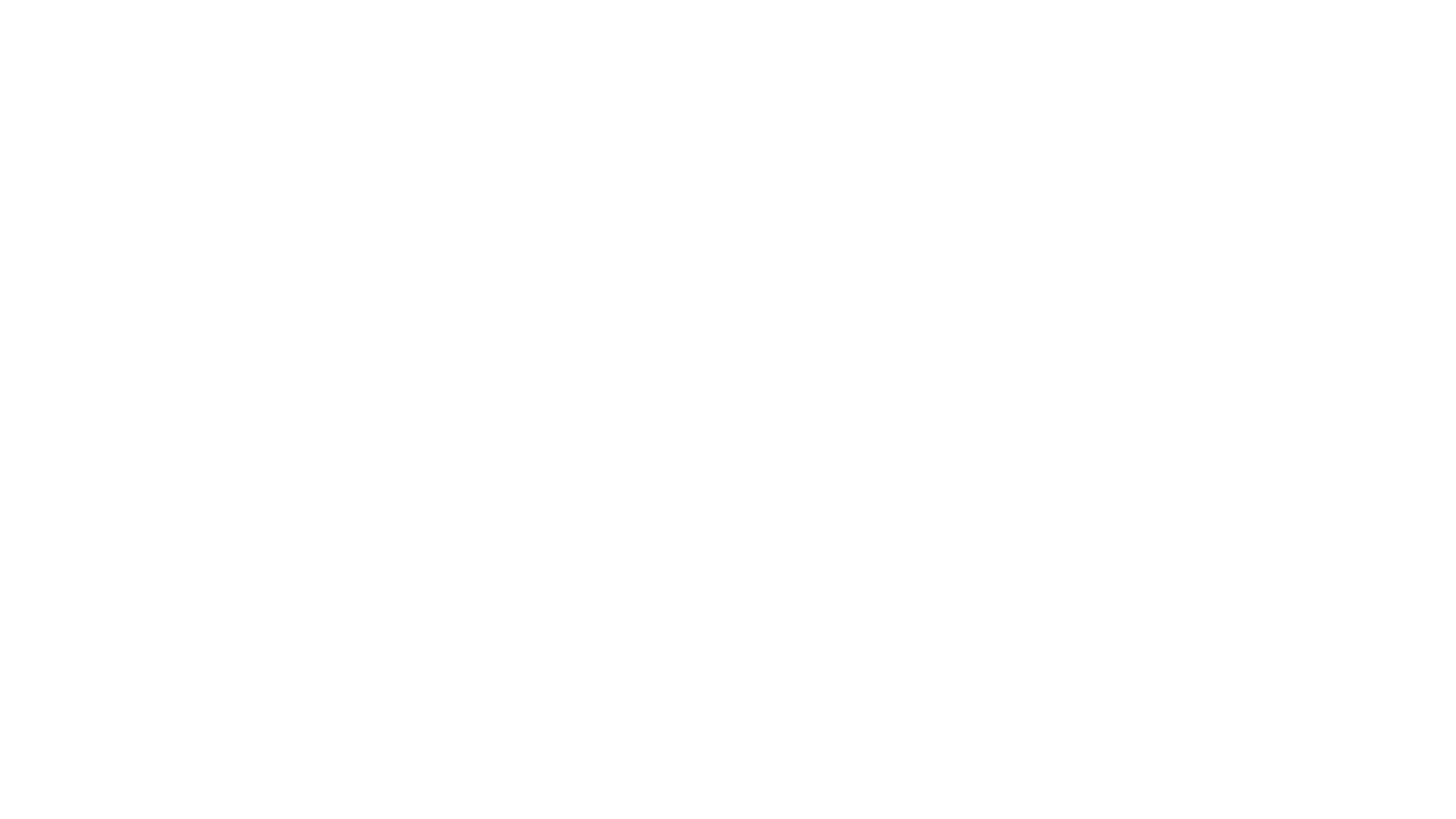 Judy Rosovsky

State Plant Regulatory Official (SPRO)
State Entomologist

Vermont Agency of Agriculture, Food and Markets
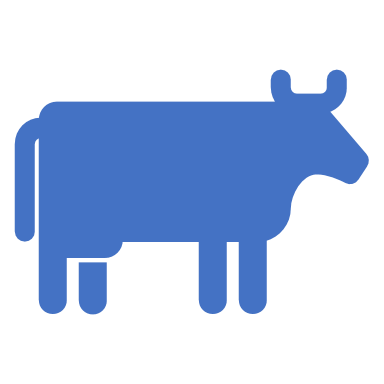 What are we looking for?
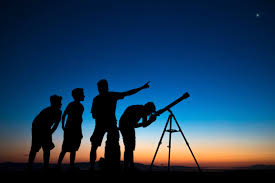 A regional update and overview of potential incoming pests and diseases
[Speaker Notes: Proximity, climate are factors too. CABI is Center for BioScience International; NISIC is National Invasive Species Information Center; NPDN is National Pest Detection Network; NAPPO is North American Plant Protection Organization; CAPS is Cooperative Agricultural Pest Survey.]
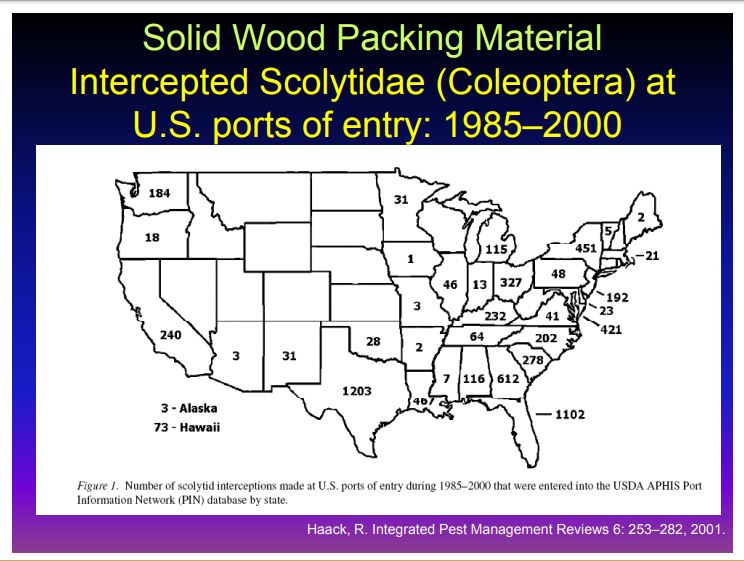 [Speaker Notes: Scolytinae interceptions decreased with 1996 no bark rule; Cerambycids increased 1997-2000 due to increase in Chinese imports. It’s not the volume, it’s the impact. WPM 50% commerce only 2% inspected; almost all live plants inspected.]
USDA APHIS plant pest programs: insects and mites
Surveyed for in VT:
Y
N
N
In VT
Y
Y
N
In VT
N
In VT
Y-CBP
Y
N
In VT
N
Y
Asian Longhorned Beetle  
Cotton Pests
Drosophila suzukii (Spotted Wing Drosophila) 
Emerald Ash Borer
European Grapevine Moth
Fruit Flies
Grasshopper/ Mormon Cricket
Gypsy Moth
Imported Fire Ant
Japanese Beetle
Khapra Beetle
Light Brown Apple Moth
Old World bollworm
Pine Shoot Beetle
Palm Weevils
Spotted Lanternfly
[Speaker Notes: If not said, remark on proximity and climate]
Existing VT problems – not Federally regulated
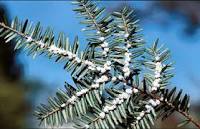 HWA
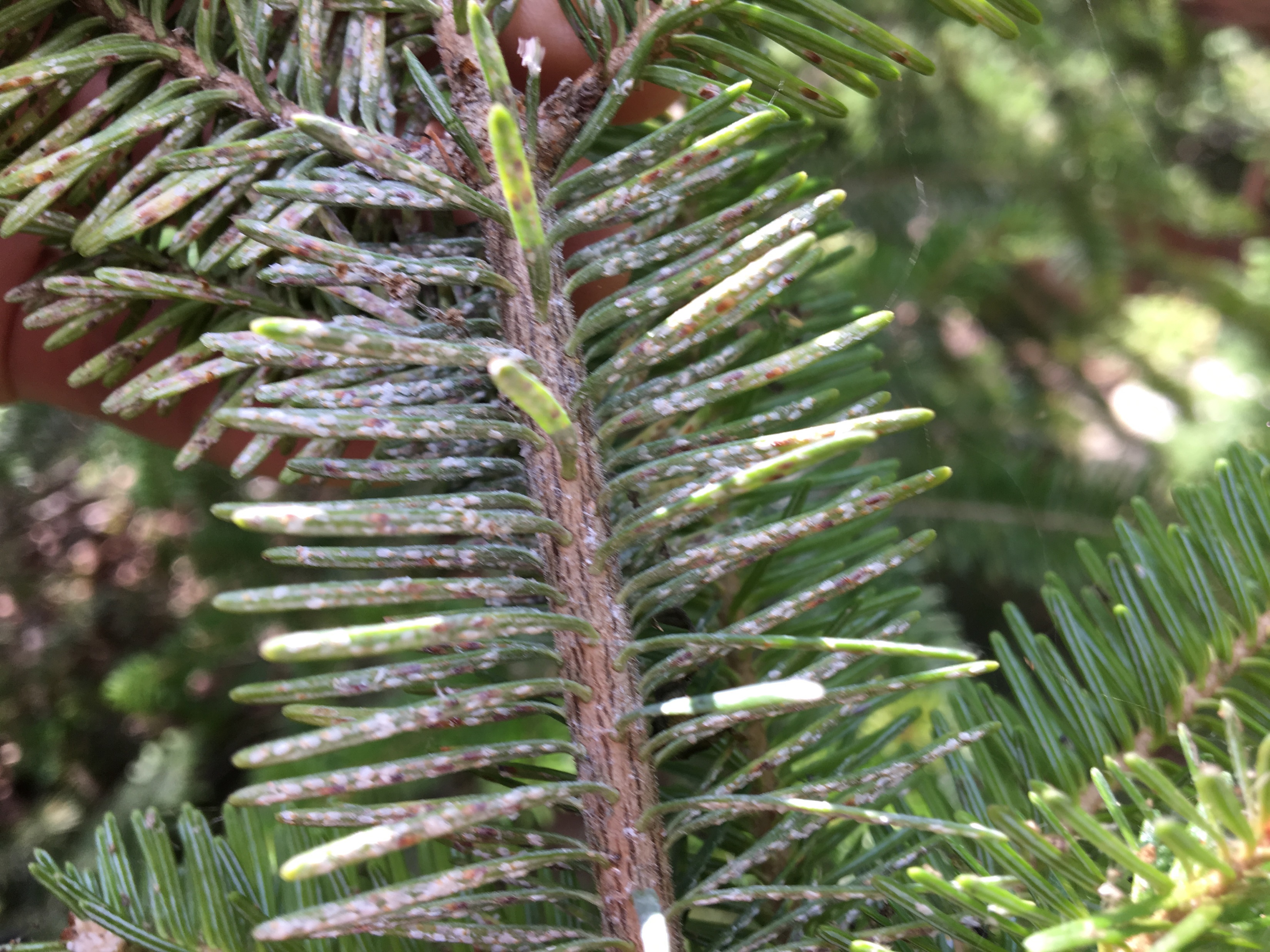 EHS
[Speaker Notes: HWA and EHS limited in VT by cold intolerance, so far.]
VT First EAB Find 2018: 

Tony Slowik, USDA PPQ; Nate Siegert, USDA FS; Barbara Schultz, VT ANR – FPR; not pictured Meredith Whitney, UVM Extension; Judy Rosovsky, VAAFM
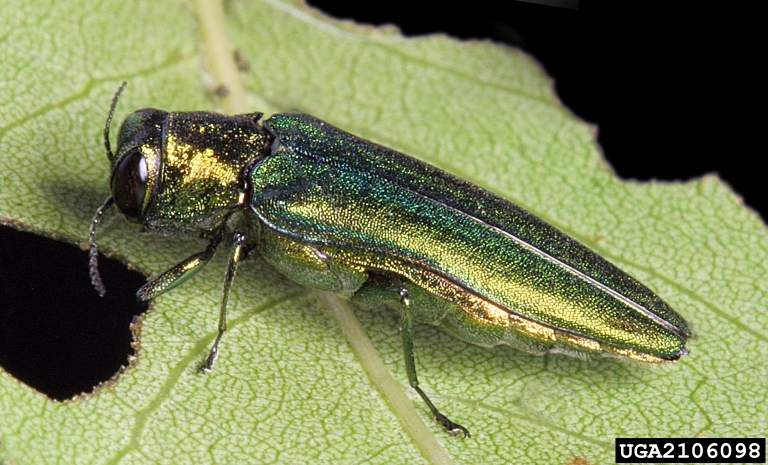 In VT – ltd area
Kills ash
Ash are fragile when dead (https://www.farmprogress.com/land-management/dead-ash-trees-are-killing-people-don-t-be-negligent)
Biocontrol agents are available
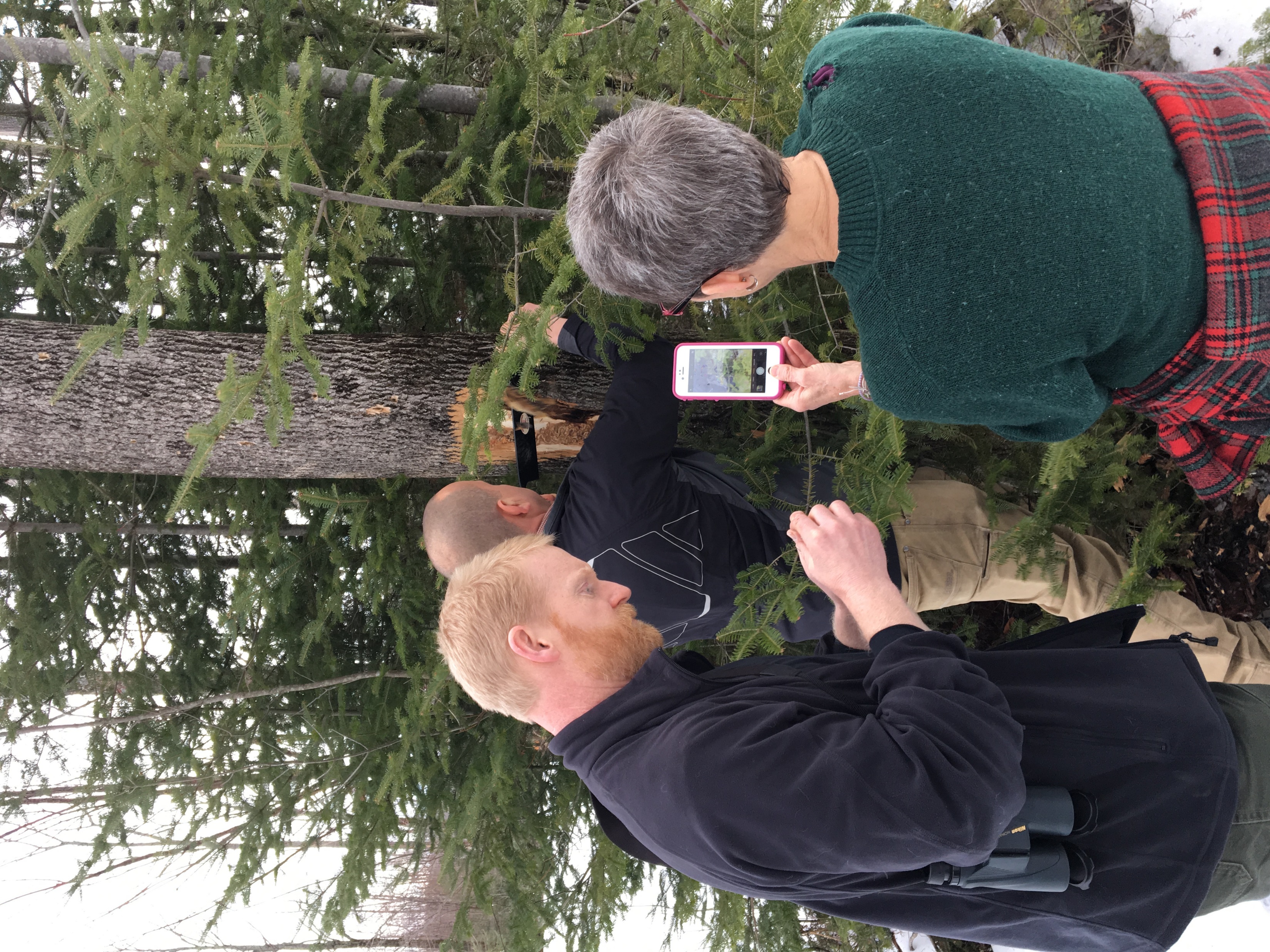 Emerald ash borer
[Speaker Notes: Dead ash are public health threat; small state needs to cooperate to maximize resources; formed FPAC]
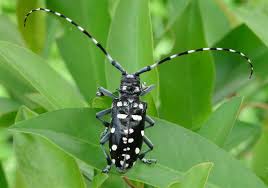 Asian longhorned beetle
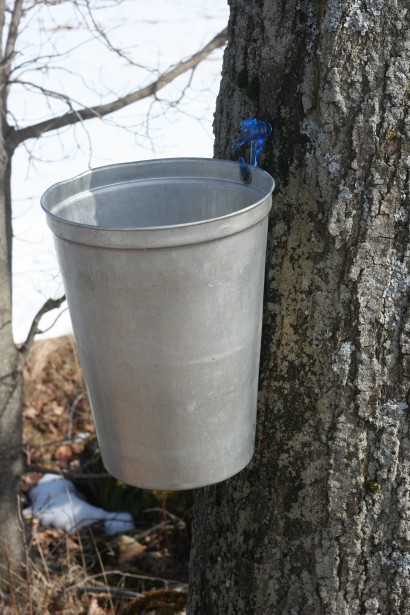 ‘a bucketload of trouble…’
In MA 10-15 yrs prior to detection
Primary host is maples
Has been eradicated IL, NY
Currently in OH
[Speaker Notes: Similar borers threats too; erad in urban areas, maybe wooded too? VT #1 maple producer in US. Come in on WPM]
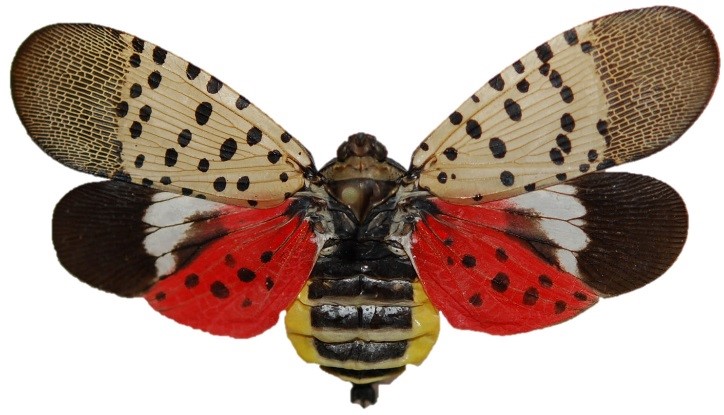 Spotted Lanternfly
Reproductive populations in 
DE, MD, NJ, PA, WV
70 host species including grapes, hops, other agricultural crops.
COLD TOLERANT?
Ailanthus in VT?
Alternate reproductive hosts?
[Speaker Notes: A giant aphid. Exudes copious amounts of honeydew, which attracts sooty mold. Harms plants directly too. Like gypsy moth but worse. Possible alternate repro hosts are hops, chinaberry and black walnut]
European Cherry Fruit Fly
Rhagoletis cerasi
USDA PPQ 2019 and 2020
VT Survey 150 traps
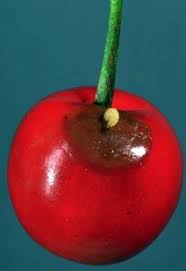 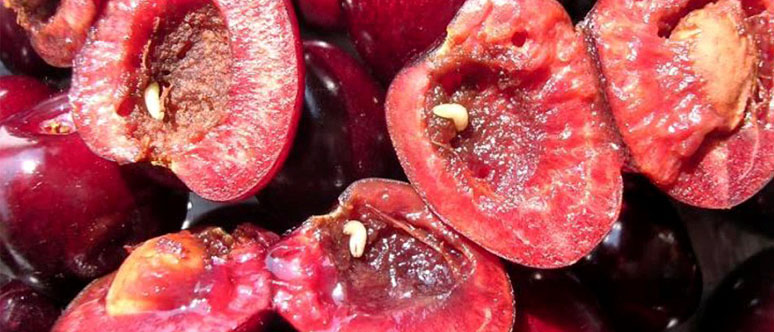 80-100% loss if not controlled

Transported by infested cherries, soil or fruit
ECFF larva damage to cherries. Credit: C. Daniel and J. Grunder NIH
[Speaker Notes: Canada is not pursuing eradication; NY is]
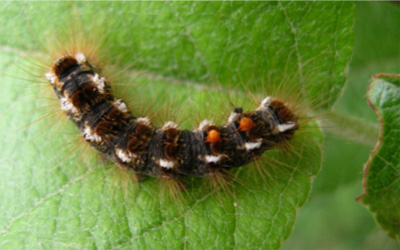 Potential incoming local pests:
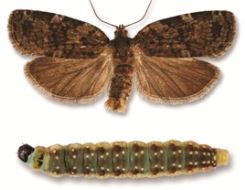 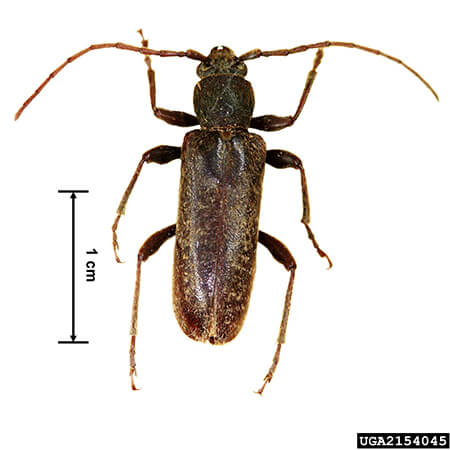 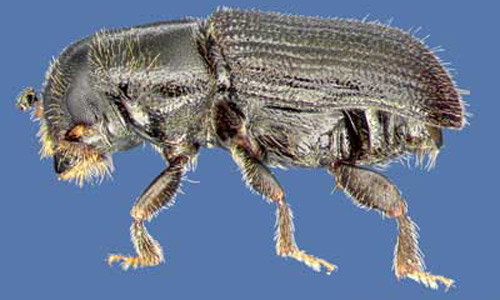 [Speaker Notes: SPB will infest and kill all species of pine within its distribution (Thatcher et al. 1980). In addition to southern species it attacks white pine and pitch pine.]
Brown spruce longhorned beetle – In New Brunswick and Novia Scotia – 	attacks red spruce
Kokeshi longicorn beetle – new in NJ
Agrilus sp. in NY beech
Xyleborus seriatus – new in VT
Palmer’s amaranth – in CT, can be toxic to livestock, outcompetes crops
Tomato Brown Rugose Fruit Virus –Fla and Can, spreads easily, overcomes plant genetic resistance
Other nearby new or established pests
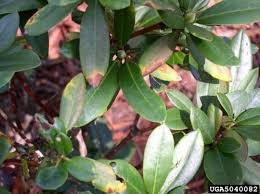 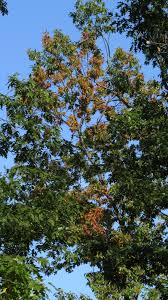 Diseases
SODS
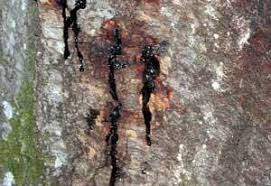 Sudden oak death (Phytophthora ramorum) - moving on nursery stock; trace forward, not to VT
Boxwood blight (Calonectria pseudonaviculata) – trace forward
Chrysanthemum white rust (Puccinia horiana) –trace forward
Oak wilt – present in NY state
Beech leaf disease – NY and CT
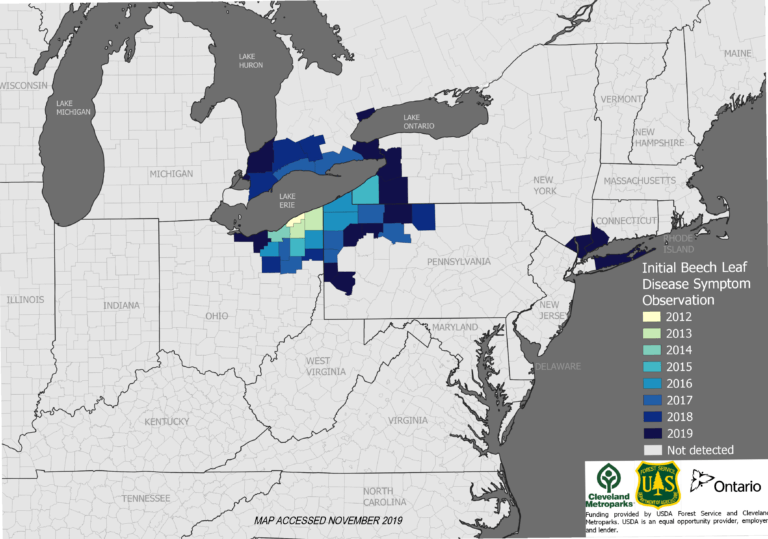 BLD
[Speaker Notes: BLD first found in OH 2012.]
Bottom line